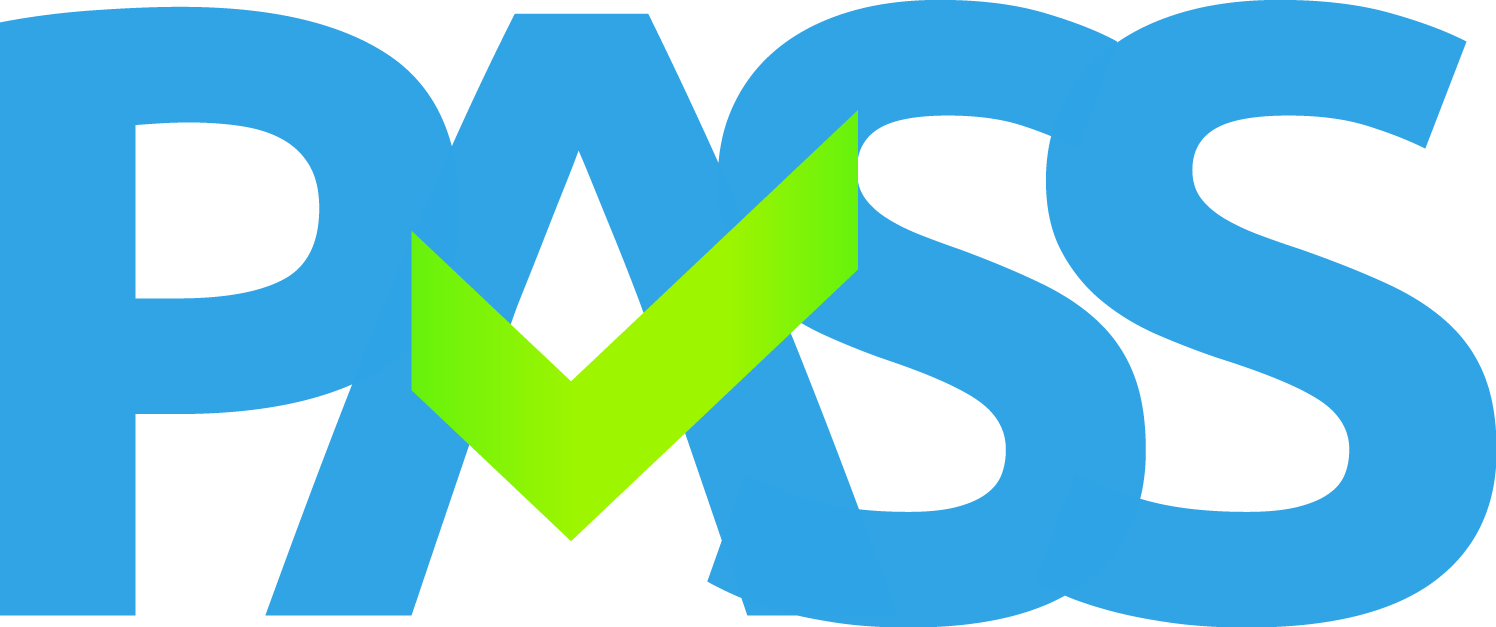 Information Session
Achieving the CPA Designation
2016/2017 Challenge Exams and CFE
Agenda
Part 1 - CPA Program

Session Purpose
Description of CPA Program
Summary of CPA Program – Capstone 1, Capstone 2, CFE
Decision Tree – Lays out Paths to Achieve CPA Designation Available to Ontario Students
Deciding which Path to Take
6)	Challenge/Module Exams – Blue Prints for Each Exam
7)	Timing of Challenge/Module Exams 
8)	Preparing for the Challenge Exams and Deciding When to Write

Part 2 – PASS Program

1)	Who is PASS?
2)	What PASS has to Offer – Courses and Resources Available for Challenge /Module Exam , CFE Courses and Resources for Students taking a Diploma/Accredited Program
3)	Registration Information
2
Session Purpose
Purpose of the session is to acquaint you with the exams that you will be writing to achieve your CPA designation and discuss what is involved in preparing for these exams 

With that knowledge you will be able to make an informed decision as to how and when to attack the exams

Will also acquaint you with the PASS program that has been designed to help students successfully complete the CPA program

With good knowledge of what the exams involve and how to prepare we hope to relieve any tension you are feeling
3
PART 1 – CPA PROGRAM
Description of CPA Program
4
4
DIAGRAM OF CPA PROFESSIONAL 

EDUCATION PROGRAM
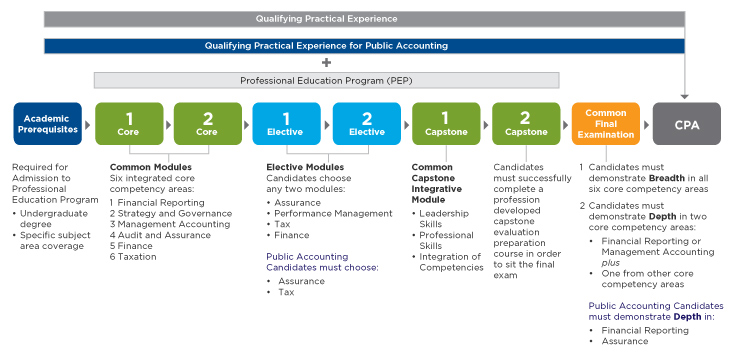 5
CPA Qualification System	Summary of Program
Education program normally takes 2 years from start to finish

Program can however be completed in Ontario in only 1 year if: 

	1) You have your 51 credit hours; and 

	2) You have at least a 70% average in the required courses, and

	by writing “Challenge Exams” rather than participating in the 2 Core and 2 Elective modules
6
CPA Qualification System	Summary of Program (cont.)
Challenge exams offered only for Tax and Assurance Electives – if you wish to take other Electives would need to do the program over 2 years and take the respective Elective Modules

After passing Challenge Exams you would go directly to Capstone Integrative Module (Capstone 1) and then the Capstone Evaluation Preparation (Capstone 2)

In some universities possible to do Accredited Program (Diploma Program) in place of Modules/Capstones

Final step is writing and passing 2017 CFE
7
Capstone 1
Main focus of Capstone 1 is business case which students work on as a group

Capstone 1 also prepares candidates for the Common Final Examination (CFE), particularly Day 1, which will draw on both the content and the skills developed in Capstone 1

Key aspects of Capstone 1 include:
A significant written report that simulates a report to a board of directors or team of senior executives
An oral team presentation that simulates a presentation to a board or team of senior executives
Structured time for questions and answers that simulates a question period from a board or team of senior executives
8
Capstone 1 (continued)
Will start with a two day weekend workshop which will provide an opportunity for team members to meet each other, develop team agreements, practice presentation skills, and develop an action plan for completing the learning activities required during the module

Should require between 10-15 hours of structured learning time per week for each candidate

Need to submit report and make presentation as a group

Pass rate not disclosed but assumed very high – possible to fail as a group or individual student could fail if work not performed
9
Capstone 2
Capstone 2 has three primary objectives:

Continue the development of candidates’ enabling competencies, particularly their communication and self-management competencies

Prepare candidates for all three days of the Common Final Examination (CFE)

Continue the development of candidates’ integration of technical competency areas

No Examination at the end of Capstone 2 -  i.e. Everyone passes
10
Capstone 2 (continued)
Start with a 2 day weekend workshop - before that write 1 “multi” case

Workshop will teach students how to debrief, analyze response

Over the course of 7 weeks will require 10 – 15 structured hours a week (say max 20)

Limited opportunity to write practice cases; some cases marked; cases debriefed in online webinars
11
Description of CFE
CFE is 3 days long 

Day 1 – Based on Capstone 1
Day 2 – Comp
Day 3 – Multis

CFE covers the same 6 Competencies covered in Core modules:

	1) 	Audit & Assurance
	2)	Financial Reporting
	3) 	Management Accounting
	4) 	Finance
	5) 	Taxation
	6) 	Strategy and Governance
12
Description of CFE (continued)
Required to achieve “Depth” in 2 areas on the CFE and would need to only achieve “Breadth” in the others areas

For CPA External Audit, would need to achieve depth in the 2 areas, Assurance and Financial Reporting

Otherwise need to achieve depth in either Financial Reporting or Management Accounting plus any one of the other 4 competencies, Assurance, Taxation, Performance Management or Finance

Would make a choice of one of the four depth areas before the CFE

Roll on the elective comp on Day 2 of CFE will differ depending on depth area chosen – also different information will be provided depending on depth area chosen
13
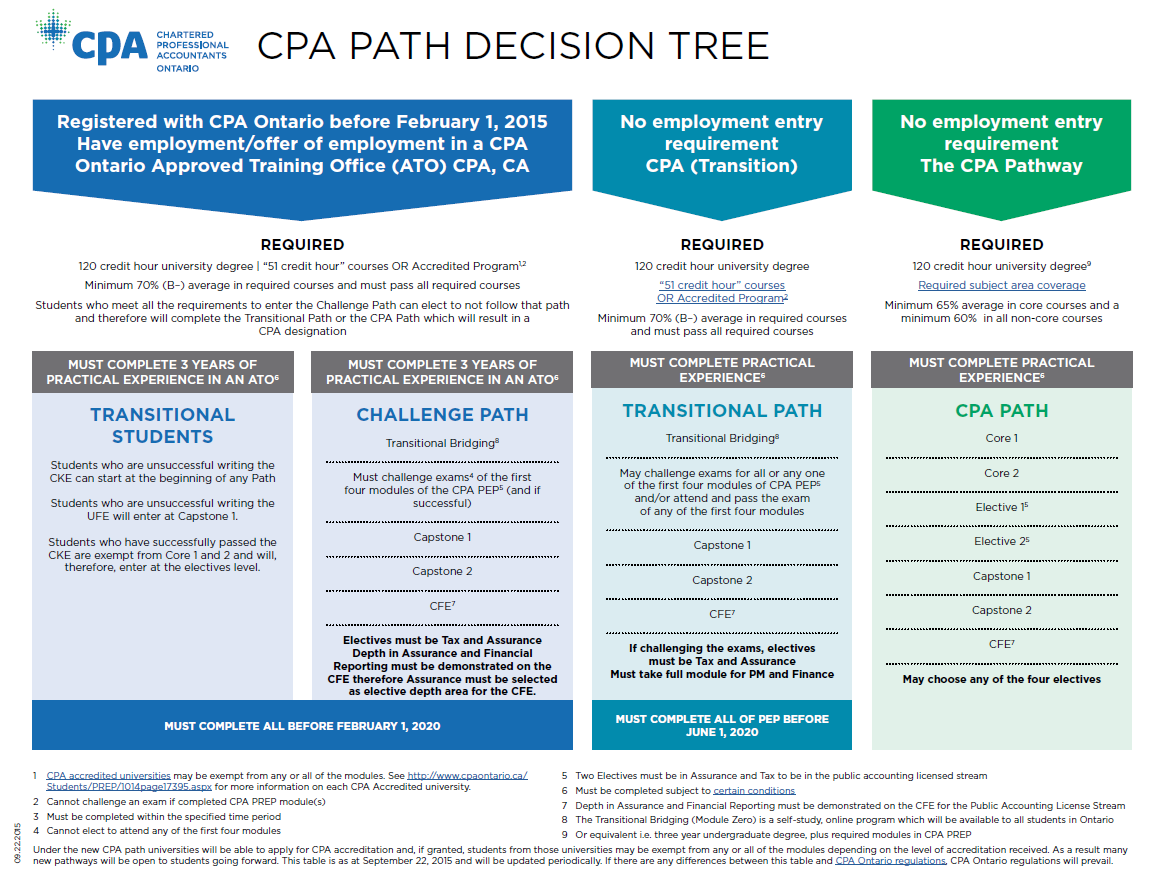 Will not be relevant to most students given 2015 date
Case Writing Techniques
14
Deciding which Path to Take
Advantages of Challenge Exams over Taking the Modules

Less Costly

The Modules are far more costly than simply writing the challenge exams and taking a prep course
15
Deciding which Path to Take (continued)
(2)    More Study Time

Modules take up a significant amount of time, more than a prep course 

(3)    Stronger Technical

Many students who take the modules complain that the technical is not at a high enough level and want to supplement it
16
Deciding which Path to Take (continued)
(4)    Specifically Designed to Prepare Students for the Challenge Exams

Modules vary in quality and instructors have little knowledge of the Challenge Exams

(5)    Same Chance of Passing

There appears to be no evidence that students do better on the exams when coming from the Modules

With proper preparation for the Challenge Exams, one should be successful (pass rates are not disclosed, but appear very high)
17
Deciding which Path to Take (continued)
Advantages of Challenge Exams over Diploma/Accredited Programs

Less Costly

Diploma/Accredited programs are far more costly than simply writing the challenge exams and taking a prep course
18
Deciding which Path to Take (continued)
(2)    More Study Time

Diploma/Accredited programs take up a significant amount of time 

(3)    More Up to Date on Technical

Writing the 4 challenge exams forces students to beef up their technical

Anecdotal evidence from many Diploma/Accredited programs is that students feel their technical is inadequate for the CFE

There could be a large time gap between when one does the Diploma/Accredited program and the CFE
19
Deciding which Path to Take (continued)
(4)    Specifically Designed to Prepare Students for the Challenge Exams

Diploma/Accredited programs vary in quality and instructors teach to the program, not to the exams 

(5)    Challenge Exams are passable

With proper preparation for the Challenge Exams, one should be successful (pass rates are not disclosed, but appear very high)
20
Deciding which Path to Take (continued)
Prerequisites

The prerequisites will vary depending on the path you take – typically more prerequisites are required for the Challenge Exam Path as you need the 51 credit hours

CPA Ontario Site below indicates prerequisites for various universities to achieve the 51 credit hours necessary to write Challenge Exams

http://www.cpaontario.ca/Admissions/QualificationProcess/ScheduleofUniversityCoursesforInstituteCredit/1014page15943.pdf
21
Deciding which Path to Take (continued)
Prerequisites (Continued)

Would be wise to check with your university to ensure document is up to date

Note that not all universities offer all 51 credits so you may need to take some prerequisites at another university

Prerequisites for the PEP path and Diploma Programs will vary depending upon the university
22
Information Session
Challenge
Exams
Blueprints
23
23
Blue Print – Core 1 and 2
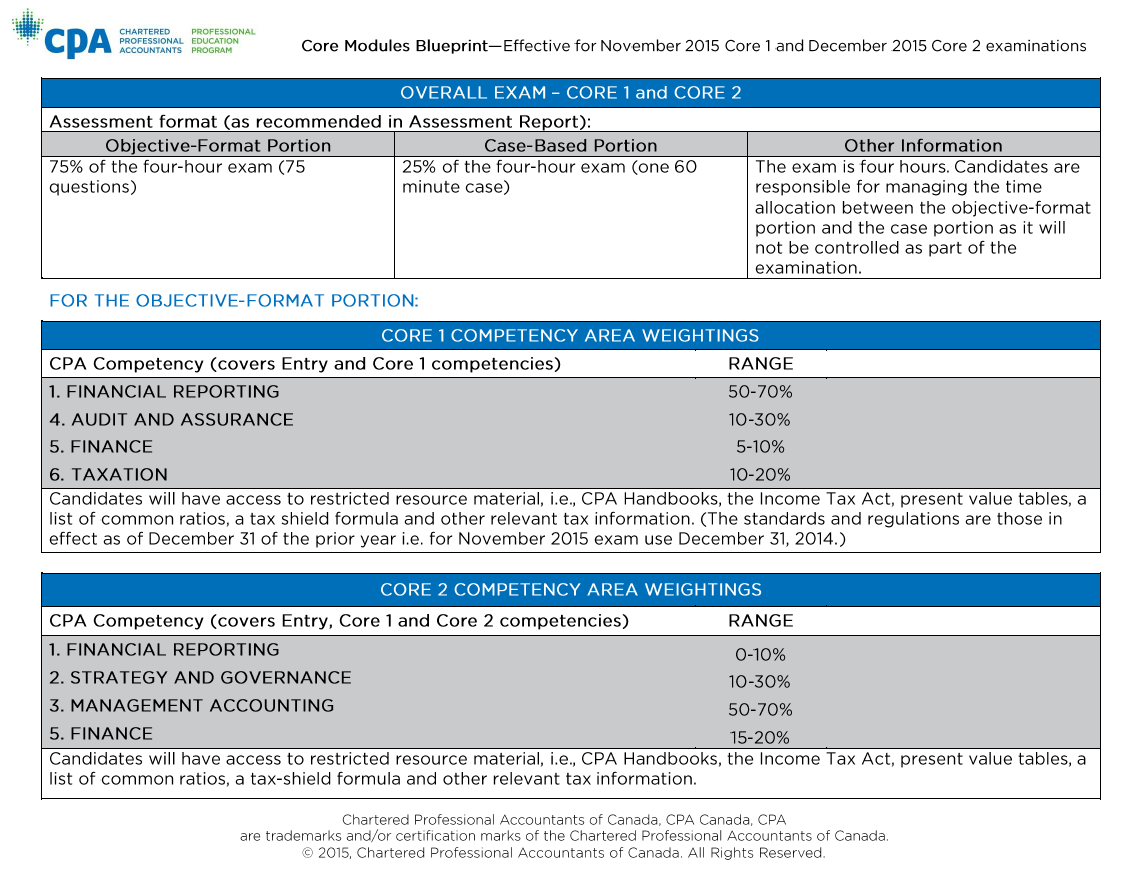 24
Blue Print – Core 1 and 2 (continued)
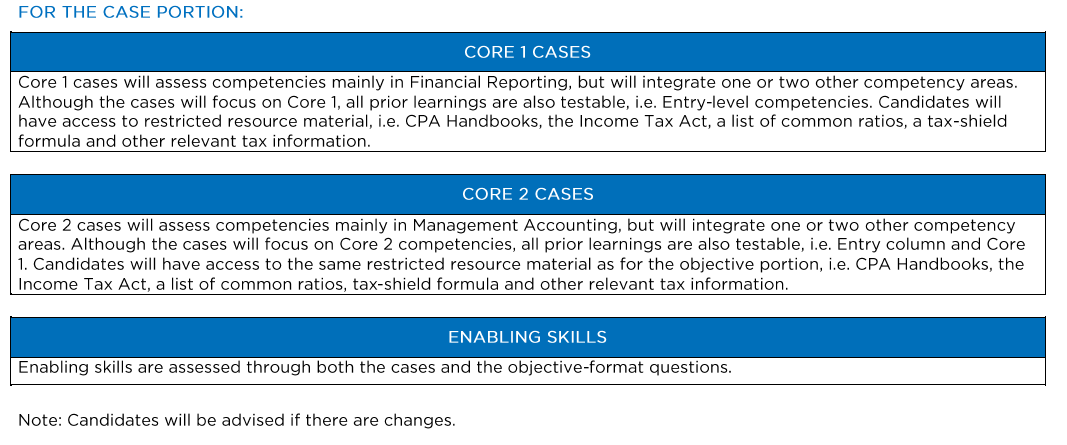 25
Blue Print - Assurance Elective
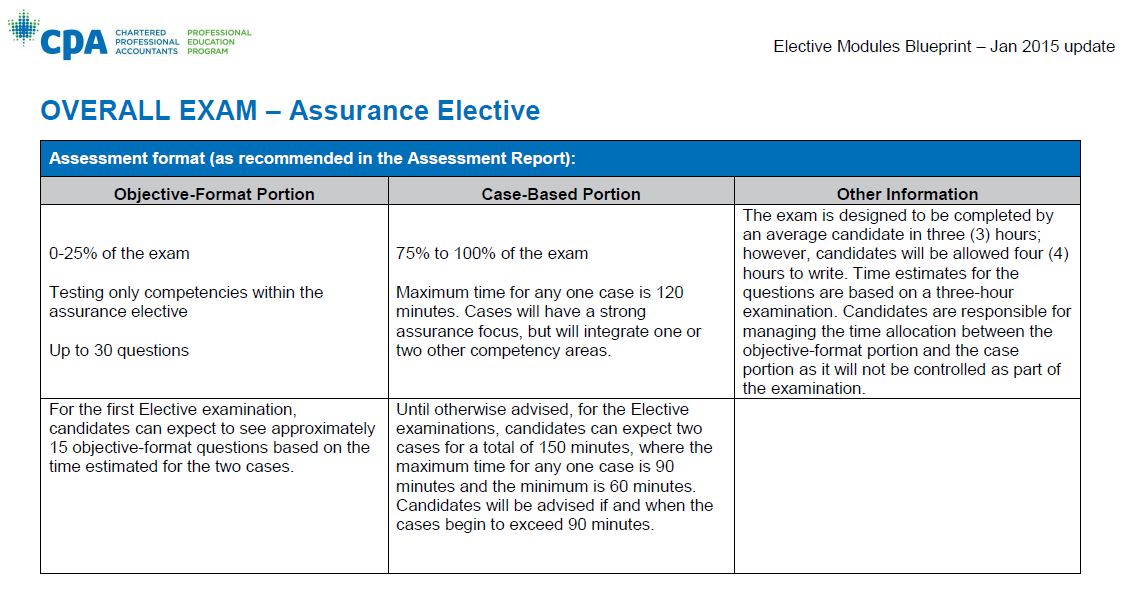 26
Blue Print – Assurance Elective (continued)
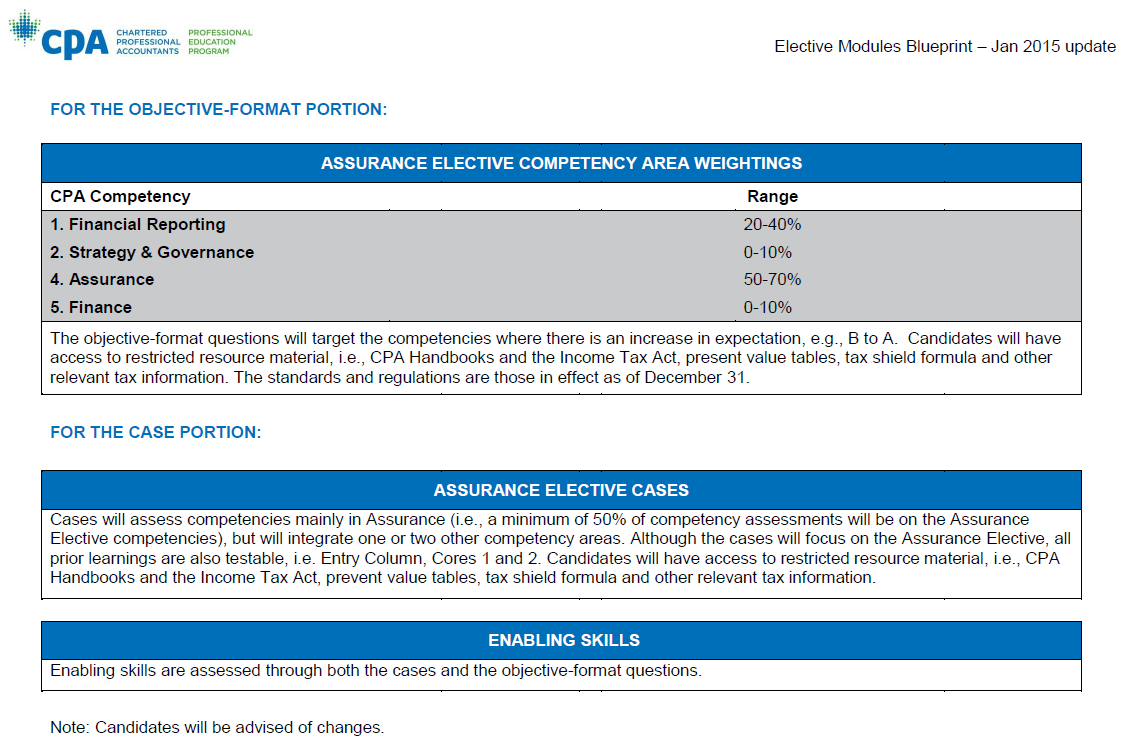 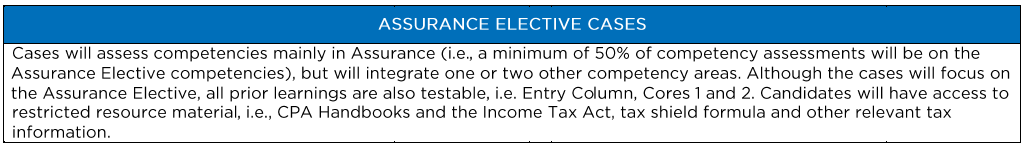 27
Blue Print - Taxation Elective
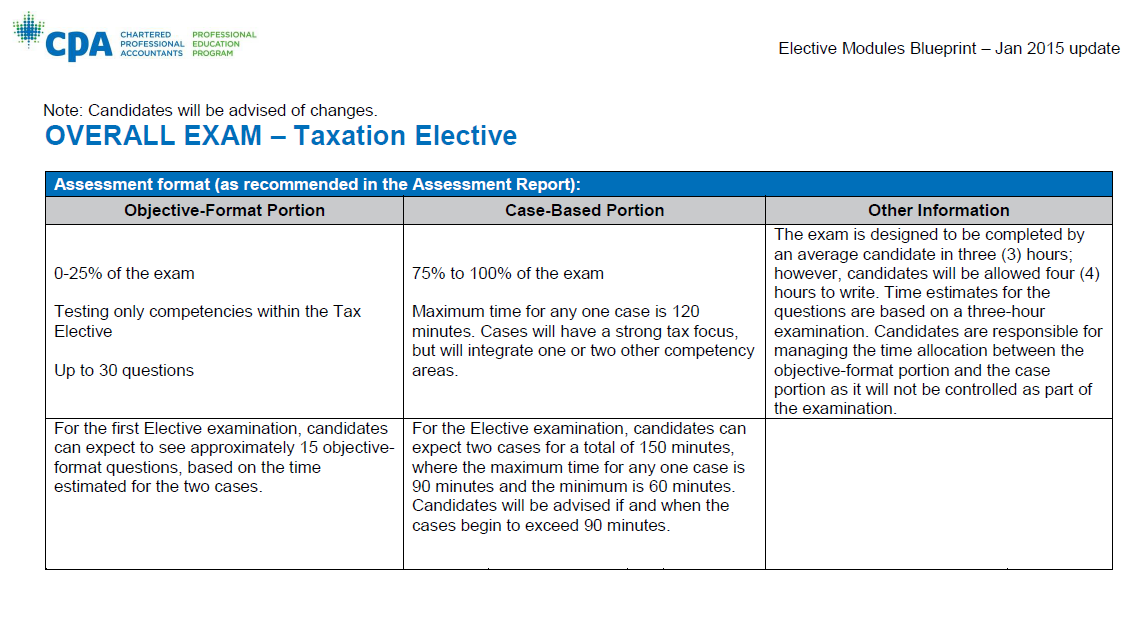 28
Blue Print – Taxation Elective (continued)
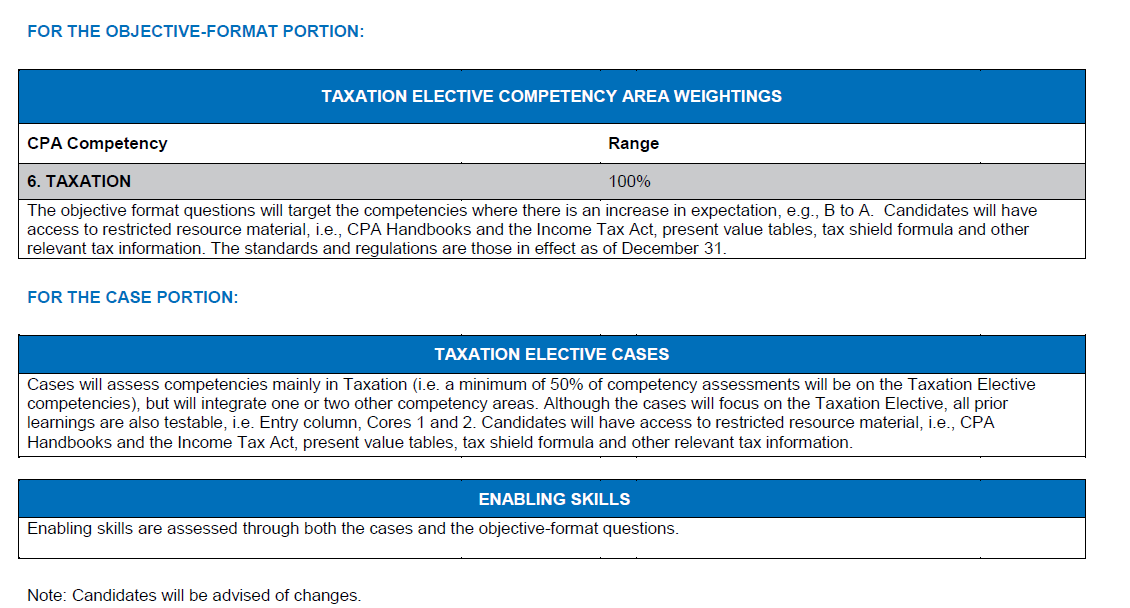 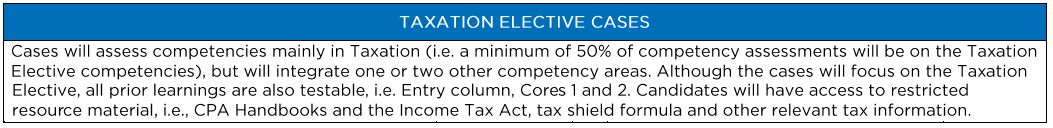 29
Blue Print - Finance Elective
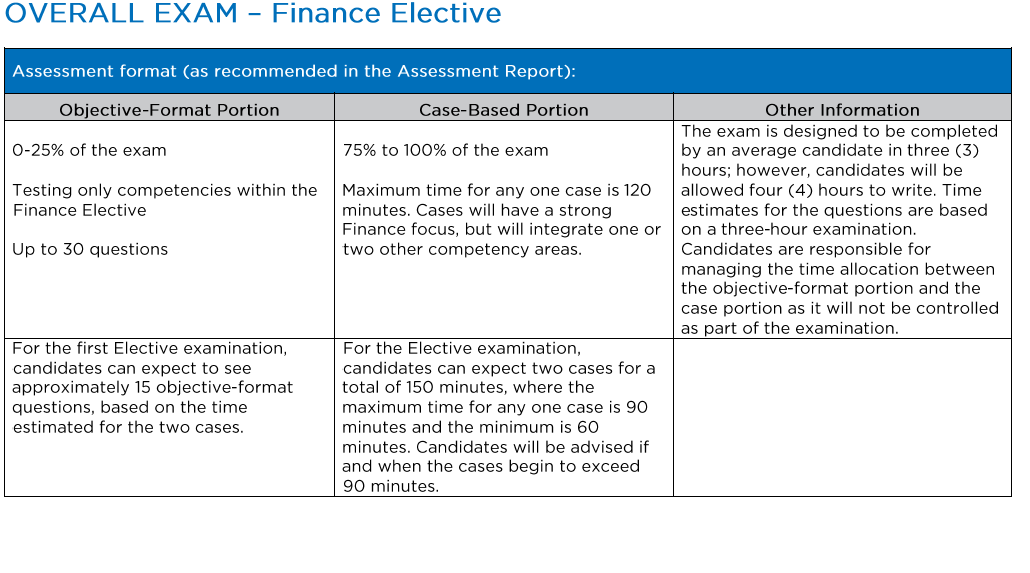 30
Blue Print – Finance Elective (continued)
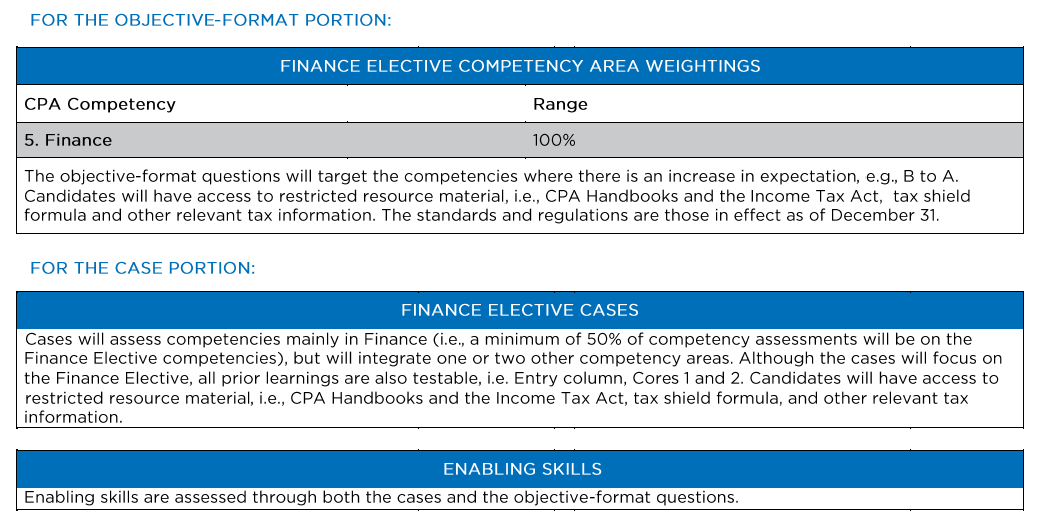 Note that only finance tested in objective format questions
31
Blue Print – Performance Management Elective
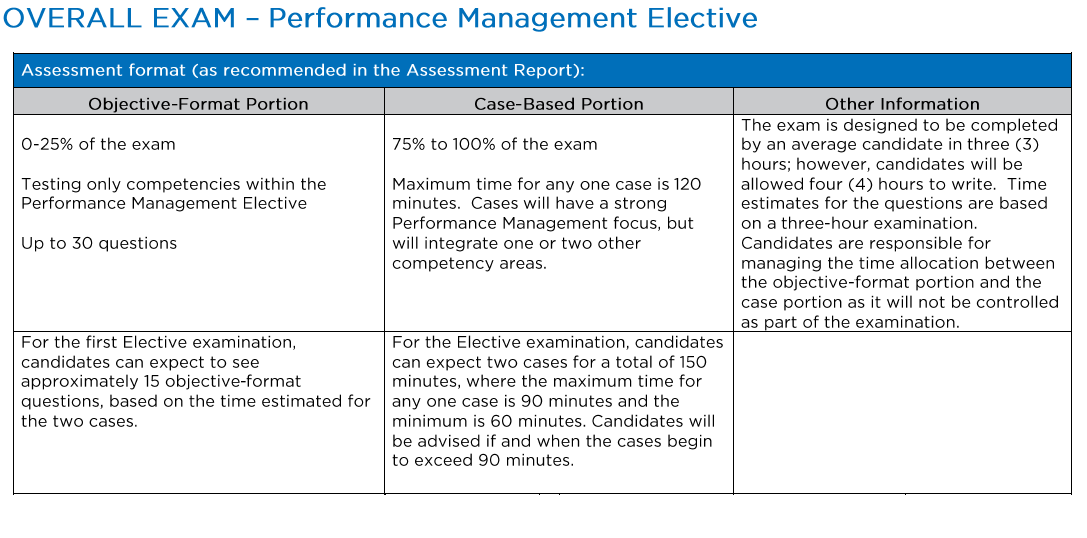 32
Blue Print – Performance Management Elective (continued)
Note that Management accounting is biggest area
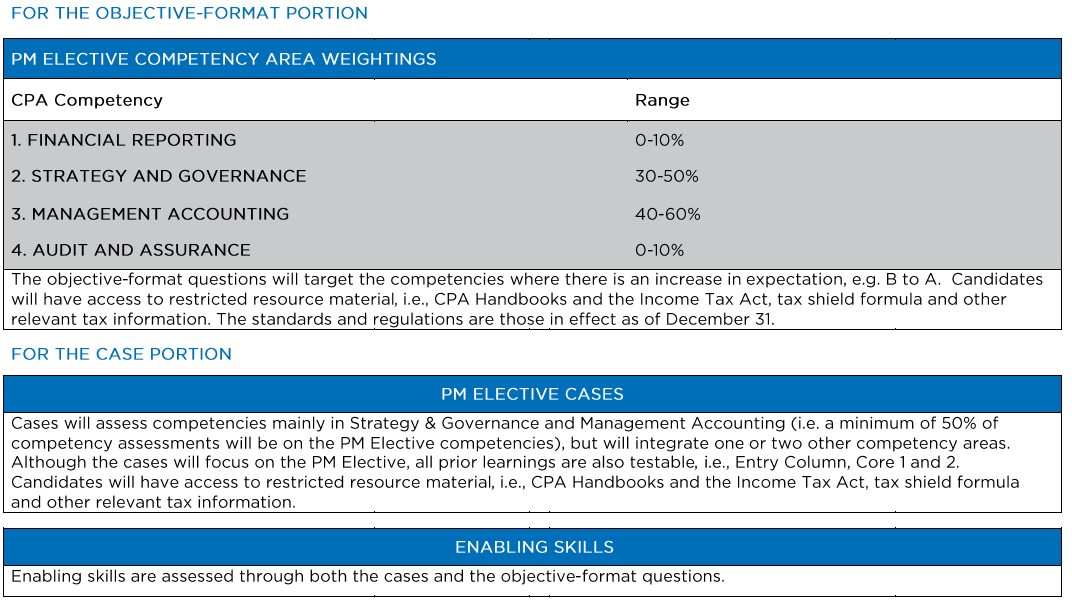 Note that Strategy & Governance and Management Accounting over 50%
33
Information Session
Timing of Challenge Exams
34
34
Upcoming Exam Dates
35
Information Session
Preparing for the Challenge Exams and Deciding When to Write
36
36
Preparing for the Exams
Difficult to give precise number of hours needed to pass exams – will depend upon current level of technical skills

Should focus on 3 things:
Reviewing technical material
Practicing objective format questions – which can also help reinforce technical
Practicing writing cases

Each students is different, so each student needs to come up with a customized study plan
37
Preparing for the Exams (continued)
Involves laying out on a week by week basis what you would like to accomplish both in terms of technical review/writing objective format questions and writing practice cases

Be realistic – take into account work obligations as well as personal life

Sample study plans for each of the Challenge Exams are available on the PASS website – passyourcpa.ca (under “Resources”)

Study plan prepared in excel so students can tailor the plans to individual circumstances
38
Deciding When to Write
Students can write the Challenge exams twice – if unsuccessful after two tries need to take modules

Therefore students want to be ready when they write

Once you figure out the approximate time it will take to get ready you can determine which exam sitting to take

No required order for exams – possible to write Core 2 before Core 1 and Electives before the Core exams
39
Deciding When to Write (continued)
Keep in mind that you cannot write two exams on the same day – be careful in scheduling (see next slide)

Core 1 and Assurance Elective are generally on the same day, with exception of Nov 18, 2016 when only Core 1 is offered and Dec. 21, 2016 and  Sept 28, 2017 when only Assurance Elective is offered

Core 2 and Tax Elective are always on the same day

If you are starting work in late September, may wish to try to get all of the exams out of the way before you start, by writing 2 exams in July and 2 exams in September

As Core 1 only offered in July (and not Sept) – should write Core 1 in July
40
Deciding When to Write (continued)
Synergy exists between Core 1 and Tax Elective given that taxation is examinable on Core 1 - therefore if  you write 2 exams over 2 days would suggest writing Core 1 and Tax - for example. Core 1 on July 6 and Tax elective on July 7

In order to write the CFE in September 2017 need to finish Core and Elective exams by March, 2017
41
PART 2 – PASS PROGRAM
Who is PASS?
42
42
Who is PASS?
PASS began offering UFE courses in 1989

PASS courses have been offered in all of the large 4 firms – PWC, KPMG, EY and Deloitte and numerous mid-size firms

PASS courses are offered across Canada

Michael Levi, co-director of PASS, former Gold Medalist

Instructors have professional UFE marking experience

Consistent excellent feedback from students
43
Information Session
PASS
CPA Program
44
44
CPA PASS Program
PASS will prepare you for all of the Challenge exams:

Core 1

Core 2

Electives

Pass will also prepare you for the CFE 

In addition PASS provides resources for students taking modules and Accredited/Diploma Programs
45
Course for Challenge Exams
15 day Course will:

Review technical knowledge for all of the technical competencies
 
Teach fundamental case writing skills necessary to attack cases successfully

Provide opportunity for students to write hundreds of practice objective format questions

Allow students to practice their case writing by writing simulated cases for the Core and Elective exams which are debriefed and professionally marked
46
Course for Challenge Exams (continued)
Many options in terms of timing to suit students writing exams in any sitting

Possible to take portion of course in spring, portion in summer and portion in fall if you are writing exams over the course of several months.
	
Possible to take only components of the course e.g. Core 2 exam or Taxation exam, but not recommended if you will be writing all of the exams given that the exams test multiple competencies

Please refer to PASS master schedule: http://www.passyourcpa.ca/master-schedule.php for dates for the challenge exams for each of the exam sittings
47
Course for Challenge Exams (continued)
Course offered either:  	(1) In-Class
(2) Live Online
(3) Video (watch anytime once uploaded)

Can mix and match – i.e. In-class or/and live online or/and video

Videos available 24/7 for as long as you need them
48
Resources for Students Taking Modules
Modules generally do not provide a comprehensive technical review 

PASS therefore provides extensive technical resources to supplement the modules and help students improve their chances of passing

Both study materials and videos available 

Materials and videos include concise summaries of technical material as well many hundreds of multiple choice and other types of objective format questions that can be used to both master the technical material and practice for the exam

Possible to purchase a study binder/video package that covers multiple competencies or individual competencies
49
Resources for Students Taking Modules
Practice cases also available for module exams

Gives students an opportunity to gain an edge by writing additional cases on top of cases written in module

Information on technical and case writing material available on the PASS website:

Technical Material: http://www.passyourcpa.ca/technical-resources-module-students.php

Practice Cases: http://www.passyourcpa.ca/case-writing-resources.php
50
Resources for Students Taking Accredited/Diploma Program
Courses and other resources provided for students in Accredited/Diploma programs as many diploma students do not feel adequately prepared for CFE – also often these course are over a year before the CFE so lots of time to forget material

Technical course and case writing course available

Technical course provides a review of all of the competencies

Case writing course provides opportunity to write practice cases which are marked professionally and debriefed

Courses available live and through video

Students can also purchase technical resources
51
Resources for Students Taking Accredited/Diploma Program (cont.)
Information on technical and case writing courses and technical material available on the PASS website

Courses: http://www.passyourcpa.ca/pass-courses.php#course_group_5

Technical Resources: http://www.passyourcpa.ca/technical-resources-accredited-program-students.php
52
PASS Courses for CFE
PASS Courses to Complement Capstone 2

CFE Comprehensive Course – includes practice case writing and “technique” sessions

(2)	Financial Act’g. IFRS/ASPE Review Course

(3)	Management Act’g. Review Course
53
Courses for CFE (continued)
Specialized Courses

CFE Course for Indian/Pakistan CAs
54
Courses for CFE (continued)
Comprehensive Course – Practice Case Writing

5 days

Course includes:

1 day dedicated to techniques for achieving depth on CFE
Write (and get marked) 5 multi simulations
Write (and get marked) 2 comps
4 multi simulations and 2 comps de-briefed
1 personal counselling session (for one exam)
PASS comprehensive binder and all course notes
Detailed Marking Guide Publication
55
Courses for CFE (continued)
Comprehensive Course - Technique Sessions – 4 days

Technique Sessions	
		
Numerical Methods – Learn how to perform quantitative analysis quickly and effectively 
Depth in Financial Accounting - Essential technique for financial accounting issues which ensures students will move from 'nominal' or 'reaching' competent to 'competent‘
Integrated Audit – learn audit techniques to achieve depth in assurance
Integrated Tax – Review corporate and personal tax and integrate technical into cases
The Integrated Audit sessions is for students who did not do the PASS Challenge Exam Course
56
Courses for CFE (continued)
Financial Accounting IFRS/ASPE Course – 3 Days

In-depth review of financial accounting 

Publication – Financial Accounting Technical Review

Course offered – In-class and live online

All sessions available on video

This course is particularly useful for students who did not take the PASS Challenge Exam Course
57
Courses for CFE (continued)
Management Accounting Course – 6 Evenings

In-depth review of management accounting

Course offered – live online

All sessions available on video

This course is particularly useful for students who did not take the PASS Challenge Exam Course
58
Courses for CFE (continued)
Courses Provide for Maximum Flexibility

Courses offered:

In-Class:		
Live Online:		

All sessions on video – available 24/7

Students can switch between in-class and live online sessions
59
Courses for CFE (continued)
Why take PASS if taking Capstone 2?

More Feedback Needed

In Capstone 2  - Limited number of exams written and marked; PASS will provide you with more opportunities to write cases that are marked professionally and hone your case writing abilities – will give you an edge

PASS will allow you to meet one on one with marker and learn how to improve your case writing
60
Courses for CFE (continued)
(2)	Case Take-ups

PASS – Learn the PASS approach to debrief both multis and comps

Debrief 2 comps and 4 multi simulations

(3) 	Learn key techniques to get enough depth to excel on CFE
61
Courses for CFE (continued)
Do I have time to take PASS when taking Capstone 2?

YES – Capstone 2 is a time commitment of approx. 10 – 15 hours per week

Capstone 2 is designed for people who work full time in the summer months
62
Registration for PASS Programs
Registration – Current Program

To register for PASS courses  visit the PASS website: passyourcpa.ca and register online

Admission to courses is on a first come first serve basis so register as early as possible

Not required to be registered with CPA Ontario before registering with PASS
63
Contact Information
For Inquiries:

Contact:	Michael Levi   	mjlevi@passyourcpa.ca   	416-224-9400

Ira Walfish 	iwalfish@passyourcpa.ca	416-224-9929
64
Twitter - @pass_cpa & Blog
Twitter

Follow us on twitter: @pass_cpa

We will be regularly updating you with new developments / course specific issues

PASS Your CPA Blog

Join the conversation on our website, passyourcpa blog

Read about current developments and concerns of students
65